Understanding Animal Grazing Behavior
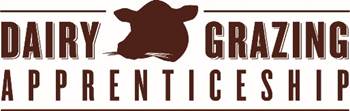 Slide Source: Laura Paine
[Speaker Notes: When developing a plan for controlling undesirable vegetation, it’s worthwhile to note that different species have different diets and these differences may lead you to decide to use a particular species or use a multi-species grazing plan to address vegetation issues.]